1
INSUFFISANCE VEINEUSE CHRONIQUE. VARICES.
Dr DELLA SCHIAVA Nellie
Chirurgie vasculaire
Hospices civils de Lyon
Chirurgie vasculaire14/11/2022
2
Objectifs selon le nouveau programme
5 Objectifs de rang A :
Définition de l’IVC et des Varices
Savoir identifier et diagnostiquer l’IVC et les Varices
Connaître les facteurs favorisants l’IVC
Savoir reconnaître un ulcère variqueux
Définition du syndrome post-thrombotique
4 Objectifs de rang B :
Connaître la physiopathologie de l’IVC
Connaître l’étiologie de l’IVC et des Varices
Connaître la prévalence de l’IVC
Connaître les principes de prise en charge de l’IVC
Chirurgie vasculaire30/11/2021
3
CONNAISSANCES ANTERIEURES
Anatomie veineuse
Thrombose Veineuse Profonde (item 226)
Chirurgie vasculaire30/11/2021
3
Plan
Généralités : 
Définitions
Anatomie, Physiopathologie
Etiologie
Epidémiologie
Prise en charge 
Reconnaître l’IVC : Clinique et examens
Prise en charge thérapeutique
Complications…
Chirurgie vasculaire30/11/2021
5
VARICES, IVC (1.A.) : Définitions
IVC : « Dysfonction du système veineux profond ou superficiel résultant d’une incontinence valvulaire » 
Varice : Dilatation permanente d’une veine superficielle des membres inférieurs de plus de 3mm en orthostatisme associée à un reflux
Chirurgie vasculaire30/11/2021
6
VARICES, IVC (1.B.) : Anatomie
Système superficiel
Système profond
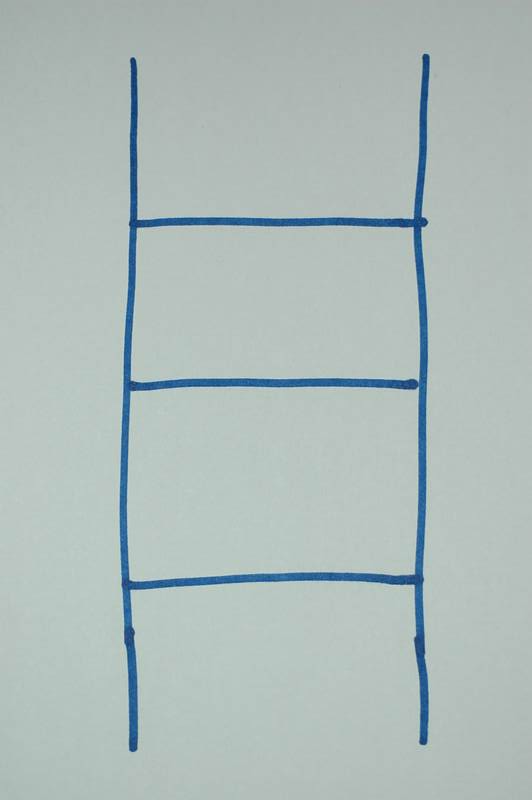 Anatomie veineuse := Un système profond, un système superficiel, et des perforantes
Perforantes
Chirurgie vasculaire30/11/2021
[Speaker Notes: Anatomie on peut pas faire plus simple]
7
VARICES, IVC (1.B.) : Anatomie
Crosse de la saphène
Veine fémorale
La grande veine saphène (GVS) se jette dans la veine fémorale au pli de l’aine (crosse de la saphène)
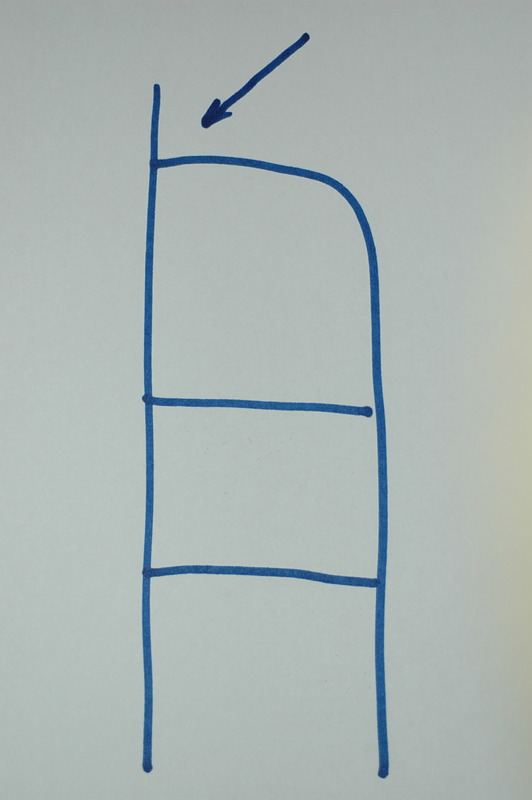 GVS
Chirurgie vasculaire30/11/2021
[Speaker Notes: On complique un tout petit peu]
8
VARICES, IVC (1.B.) : Anatomie
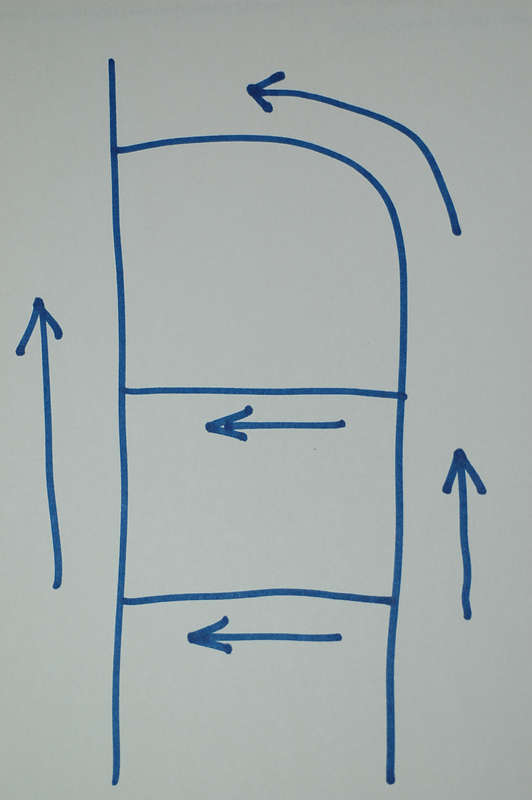 Les veines sont valvulées et la circulation est à sens unique = du bas vers le haut = de la superficie vers la profondeur. 
Le système profond draine 90% du sang veineux
Sens physiologique de circulation du sang
Chirurgie vasculaire30/11/2021
[Speaker Notes: Le sang va de la peau à la profondeur et du bas vers le haut normalement]
9
VARICES, IVC (1.B.) : Physiopathologie
GVS incontinente
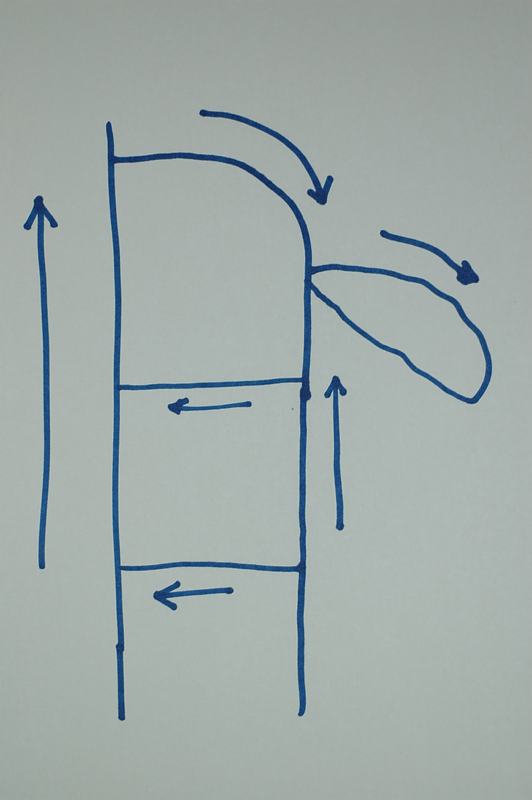 Les Varices primitives sont souvent associées à une incontinence de la GVS
Chirurgie vasculaire30/11/2021
10
VARICES, IVC (1.B.) : Physiopathologie
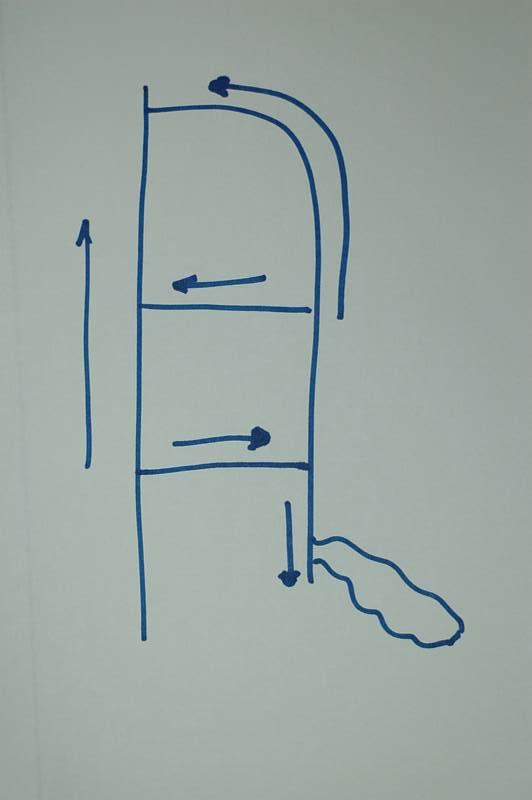 Les Varices primitives sont parfois alimentées par une perforante incontinente
Perforante incontinente
Chirurgie vasculaire30/11/2021
[Speaker Notes: Schéma à la carte pour traitement à la carte donc carto echo-doppler pour chaque patient pour choisir chir et ensuite la veille pour guider la chir car couché pas de varices]
11
VARICES, IVC (1.C.) : Etiologies
Insuffisance veineuse primitive +++= pathologie de la paroi des veines
dite « systématisée » si aux dépens des saphènes (non systématisée sinon)
Réseau profond NORMAL
Insuffisance veineuse secondaire= anomalie du réseau profond 
Syndrome post-thrombotique (=post-MTEV)
Syndromes veineux compressifs 
(ex : Cockett)
Chirurgie vasculaire30/11/2021
12
VARICES, IVC (1.C.) : Etiologies
Le syndrome post-thrombotique : 
 Fait suite à une MTEV (TVP ilio-fémorale +++)
 20-50% des TVP 
 Par destruction valvulaire ou obstacle résiduel	=> Signes d’Insuffisance veineuse 
 Appréciation de la sévérité par le score de Villalta
Chirurgie vasculaire30/11/2021
13
VARICES, IVC (1.C.) : Etiologies
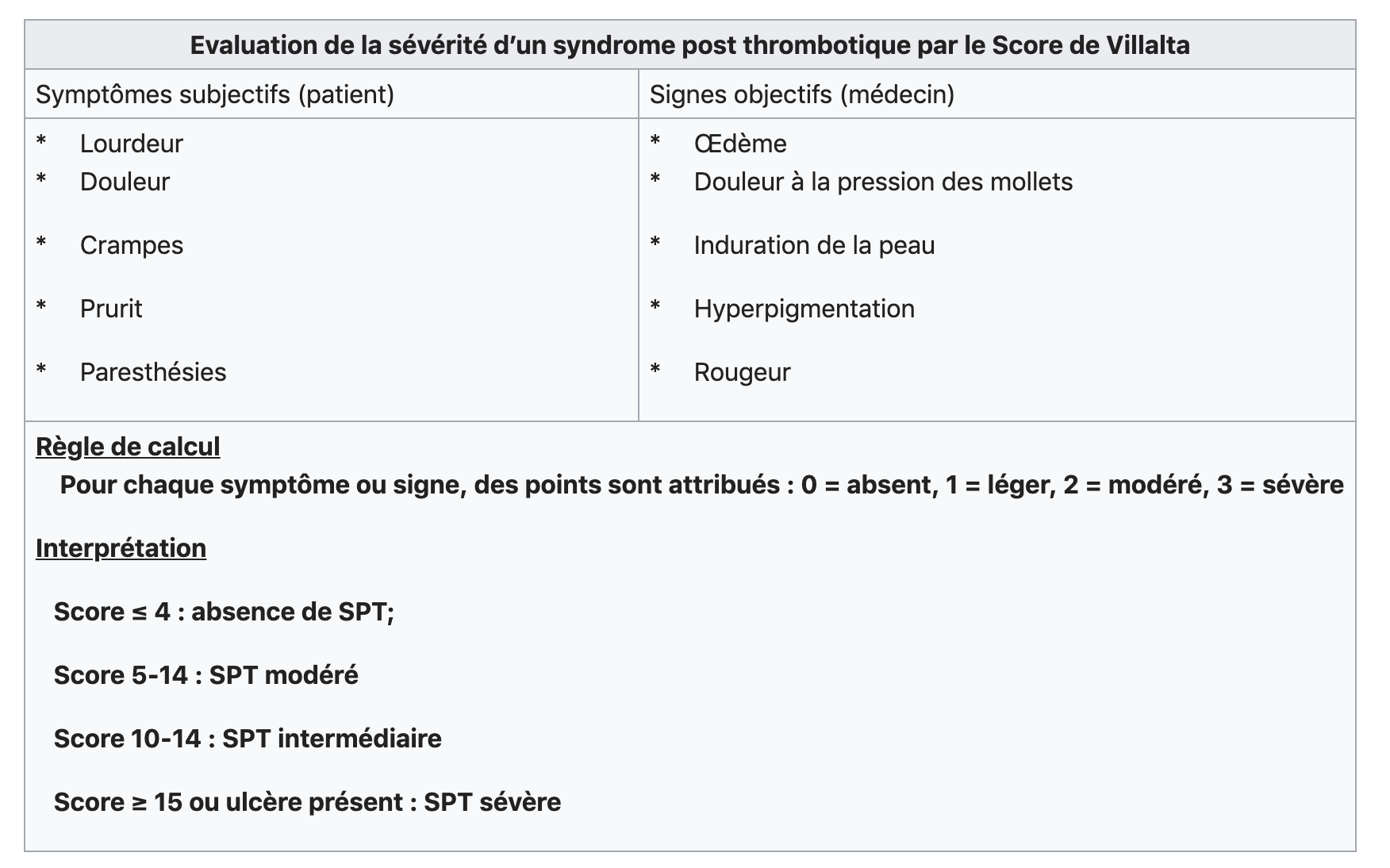 www.UNESS.fr, 2021
Chirurgie vasculaire30/11/2021
[Speaker Notes: Score donné à titre indicatif, pas à connaître]
14
VARICES, IVC (1.C.) : Etiologies
Syndrome veineux compressif : 
	 Un exemple : le syndrome de Cockett= compression veine iliaque G par l’artère iliaque D
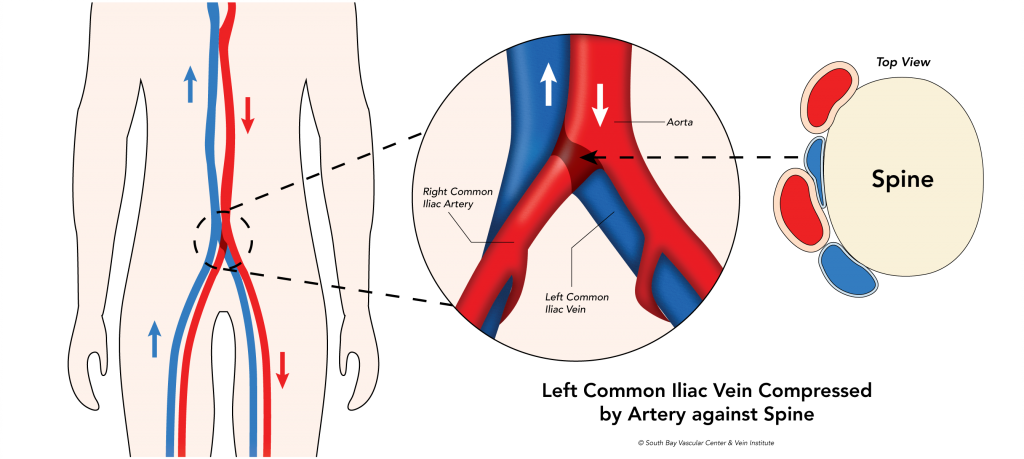 © www.Southbayvascular.com, 2021
Chirurgie vasculaire30/11/2021
15
VARICES, IVC (1.D.) : Epidémiologie
1/4 des adultes a des varices !
Femmes > hommes (2/3)

1% des adultes de plus de 65 ans ont un ulcère
Chirurgie vasculaire30/11/2021
[Speaker Notes: Pb ulcère cout éco ++ société]
16
VARICES, IVC (1.D.) : Epidémiologie
Quels sont les facteurs favorisants ?
Environnementaux (3)
- Sédentarité- Exposition à la chaleur- Orthostatisme prolongé
Intrinsèques (6)
- Hérédité +++
- Âge
- Sexe féminin
- Grossesses multiples- Surpoids, obésité
- Constipation
Chirurgie vasculaire30/11/2021
[Speaker Notes: La femme agée obèse multipare sédendaire et constipée…]
17
VARICES, IVC (2.A.) : Clinique
Signes fonctionnels :
Pesanteur, lourdeur des MI +++ surtout en fin de journée +++
Crampes
Trajet veineux douloureux (= phlébalgie)
AMELIORATION PAR…
> Le froid
> L’exercice physqiue
> La surélévation des MI
> La compression veineuse
AGGRAVATION PAR …

> La chaleur
> L’immobilité (debout / assis)
> Grossesse, oe-pg
Chirurgie vasculaire30/11/2021
18
VARICES, IVC (2.A.) : Clinique
L’interrogatoire recherche
Les signes fonctionnels
Les Facteurs de Risque (hérédité ++, grossesse, …)
Un ATCD de MTEV (Insuff. Veineuse secondaire ?)
L’examen clinique en phlébologie : 
 Bilatéral et comparatif +++
 En position debout +++ pour examiner les veines
En présence de facteurs de risque CV (âge, tabac, diabète, dyslipidémie, …) bien penser à rechercher une ACOMI (= recherche de pouls distaux, IPS)
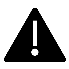 Chirurgie vasculaire30/11/2021
[Speaker Notes: Très forte hérédité, mais on ne connait pas les genes
Grossesse = aggravation maladie donc attendre pour traiter]
19
LA VEINE SAPHENE EST LE MEILLEUR MATERIEL POUR LES PONTAGES DISTAUX
Ex : Pontage distal sur l’artère pédieuse avec la GVS.  Vérifier l’absence d’ACOMI avant de stripper une saphène !
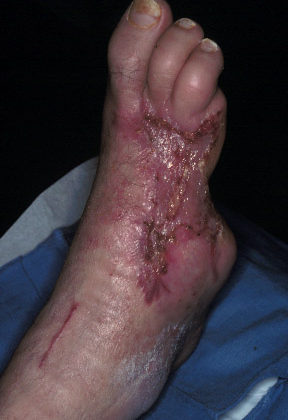 Chirurgie vasculaire30/11/2021
20
VARICES, IVC (2.A.) : Clinique
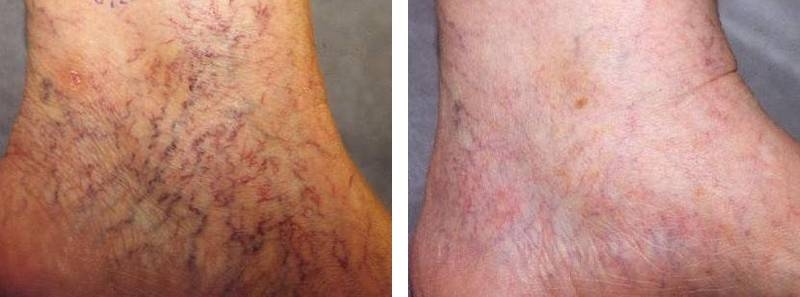 Signes cutanés :
 Varicosités de la cheville / arche plantaire

Œdème du pied : blanc, mou, prenant le godet
© drmicheldavid.fr, 2021
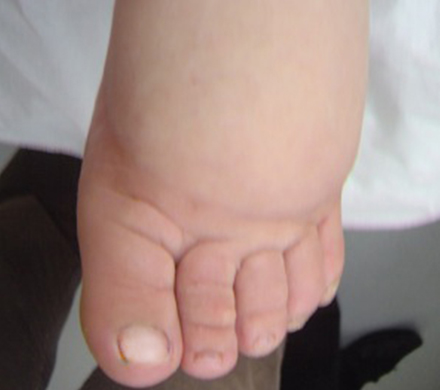 Chirurgie vasculaire30/11/2021
© phlebologue.fr, 2021
21
VARICES, IVC (2.A.) : Clinique
Les troubles trophiques : 	> ECZEMA
	> DERMITE PURPURIQUE (ocre)	> DERMO-HYPODERMITE DE STASE
	> ATROPHIE BLANCHE DE MILIAN
	> ULCERE VEINEUX +++ 	= stade ultime de l’insuffisance veineuse
Chirurgie vasculaire30/11/2021
22
ATROPHIE BLANCHE
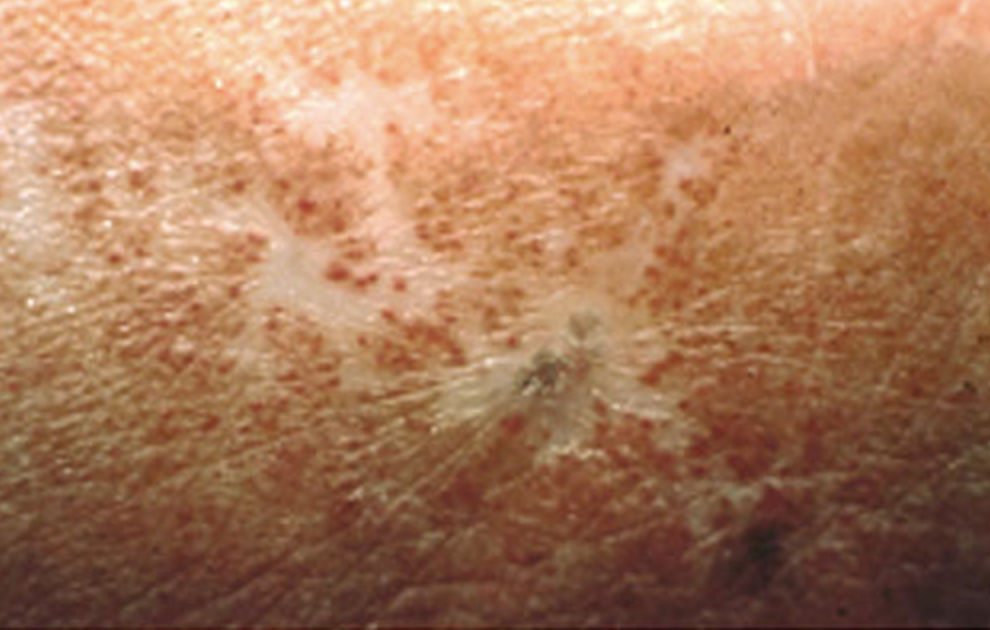 © Atlasdermatologico.com.br, 2021
© Campus.cerimes.fr, 2021
Chirurgie vasculaire30/11/2021
[Speaker Notes: Petites zones blanches, cicatricielles, essentiellement malléolaires. 
= Raréfaction des capillaires au sein d’un tissu fibreux = signe la présence d’une ischémie cutanée.]
23
DERMITE OCRE
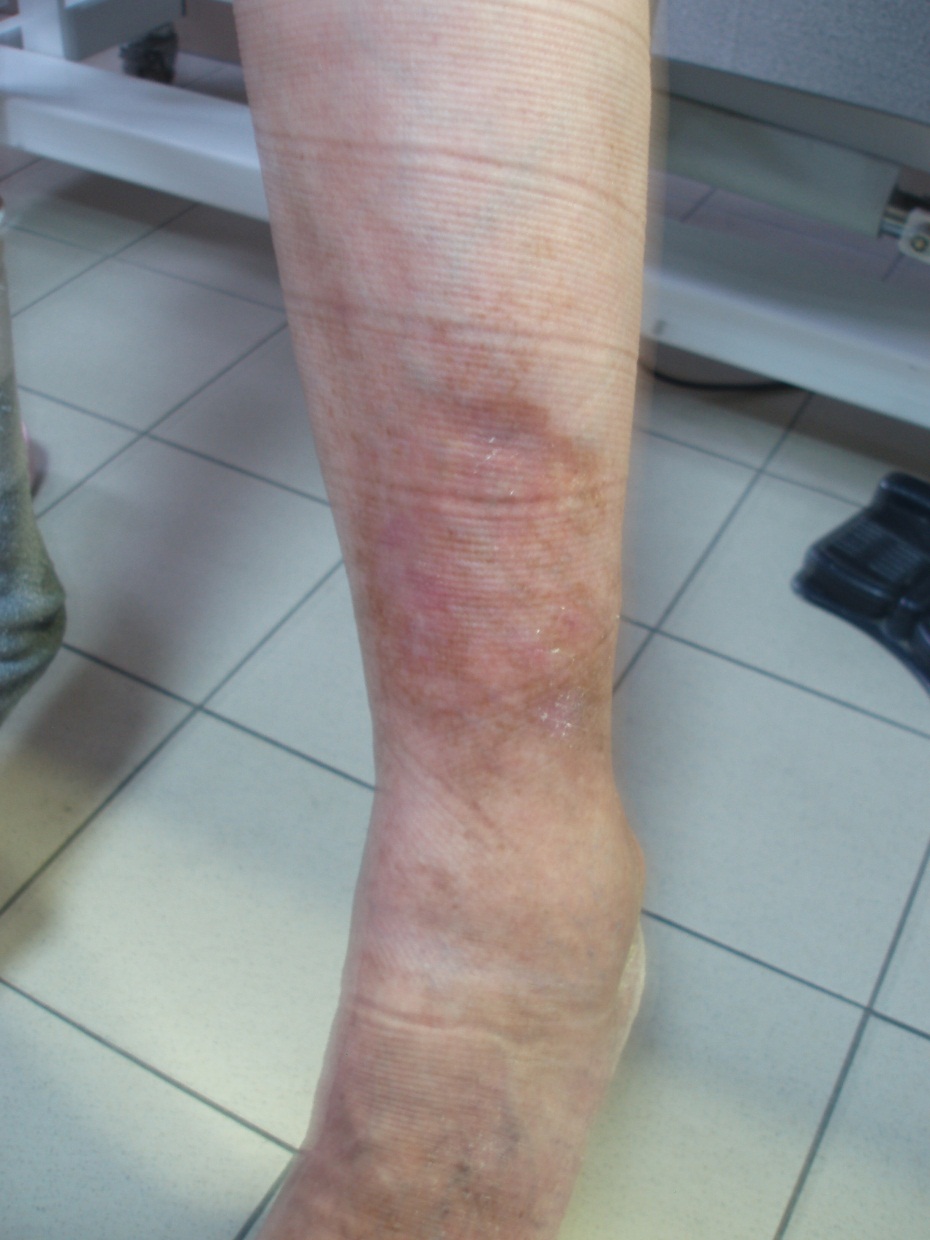 Chirurgie vasculaire30/11/2021
[Speaker Notes: Fer ds le tissu dc couleur ocre]
24
HYPODERMITE
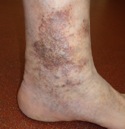 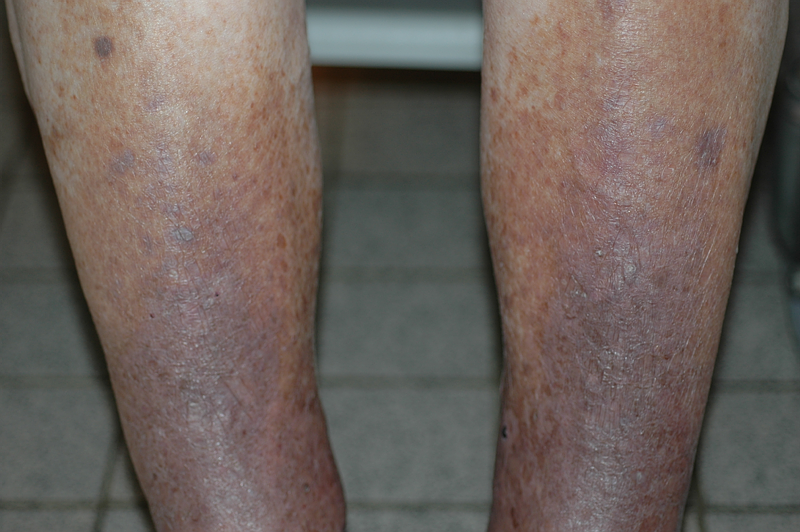 Chirurgie vasculaire30/11/2021
[Speaker Notes: Dermite et hypo dur de faire la différence, moi je ne sais pas, cheville un peu plus gênée si hypo car tissus profonds

NB : en rapport avec l’extravasation de polynucléaires… Evolue progressivement vers la fibrose en formant une « guêtre rigide » qui altère encore plus le retour veineux par ankylose de la cheville…]
25
ULCERE VEINEUX




 INDOLORE
 SUPERFICIEL
 GRANDE TAILLE
 LOCALISATION (=peri-malleolaire)
 RECIDIVANT
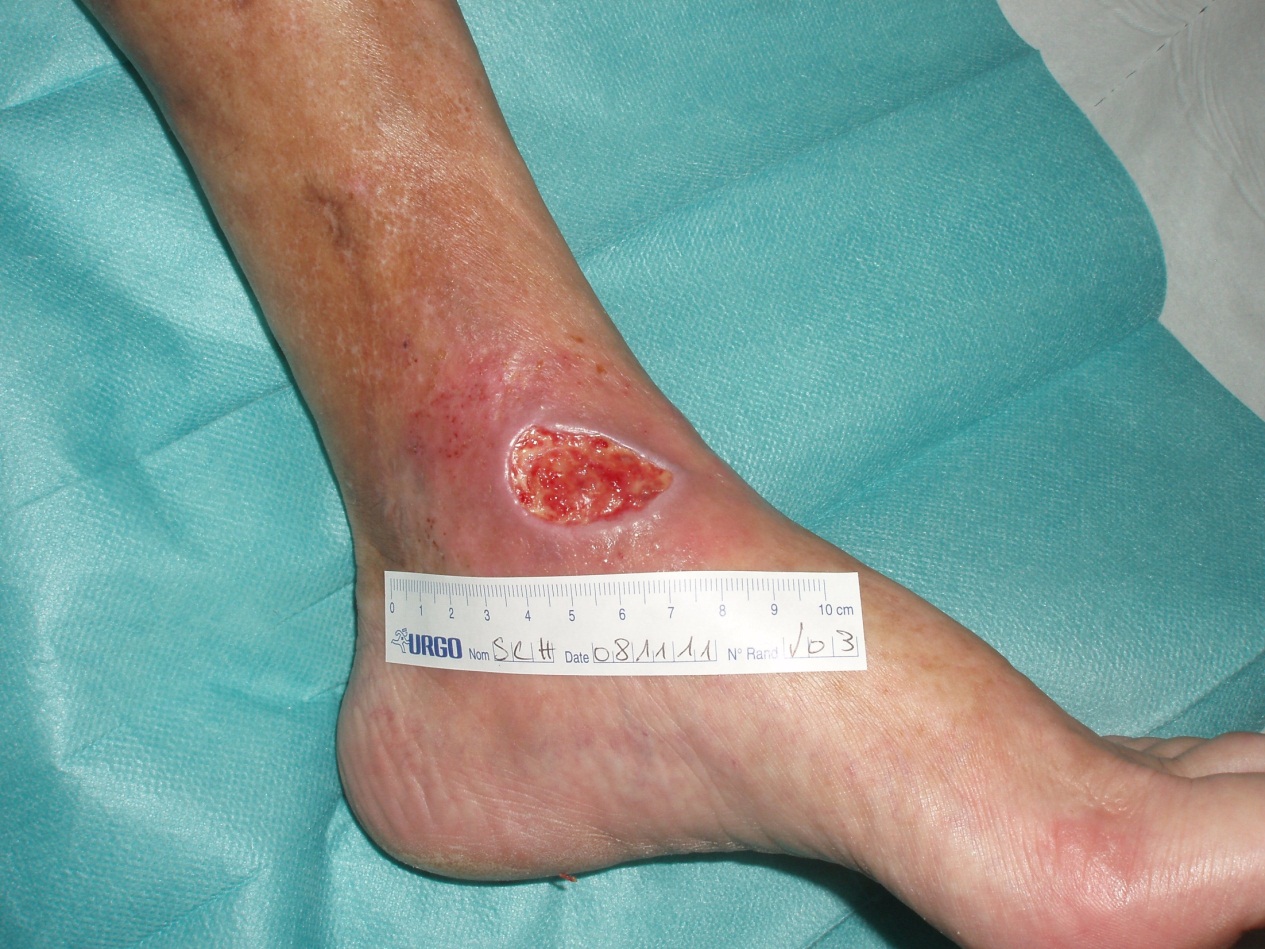 Chirurgie vasculaire30/11/2021
26
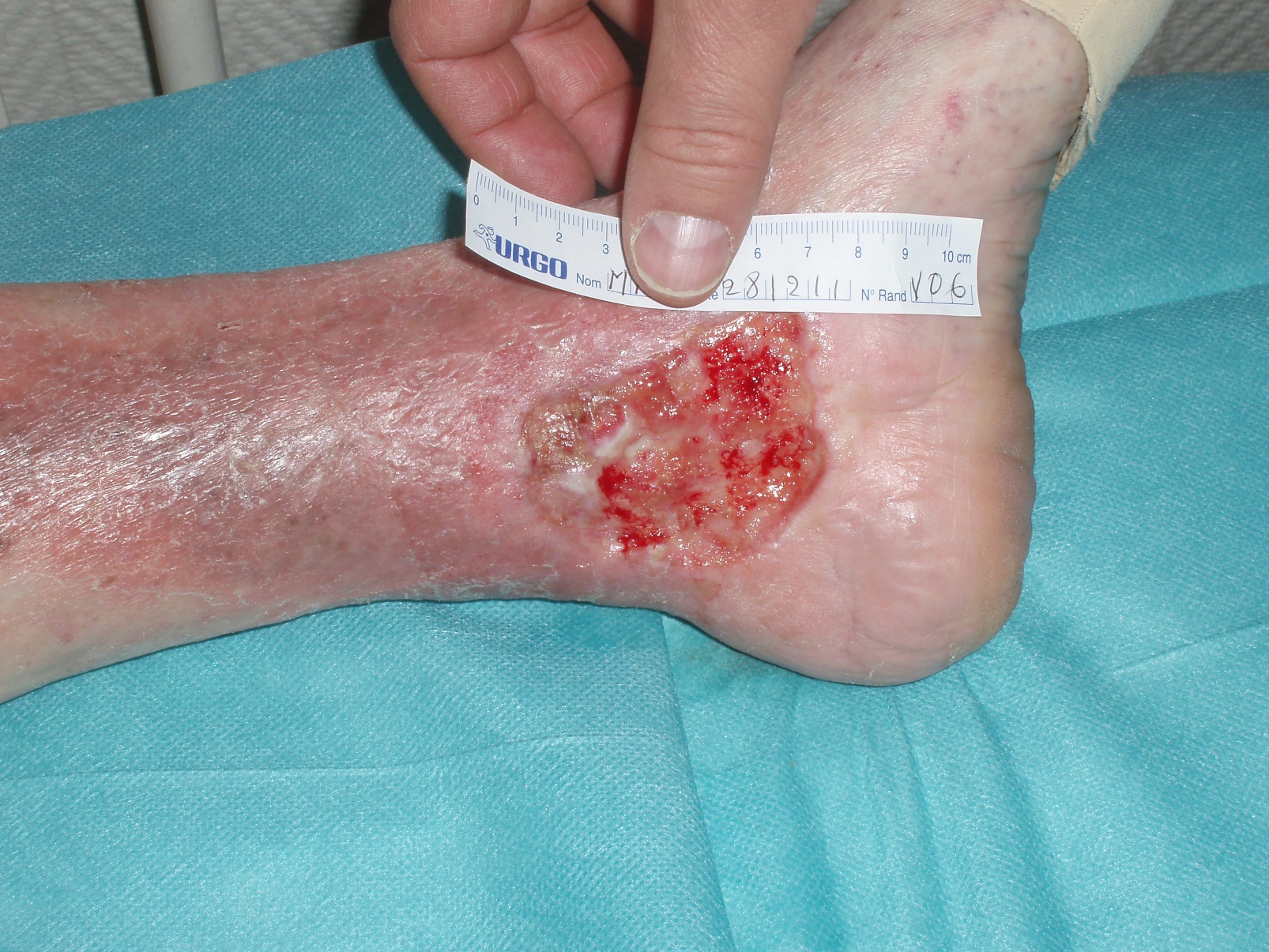 Chirurgie vasculaire30/11/2021
27
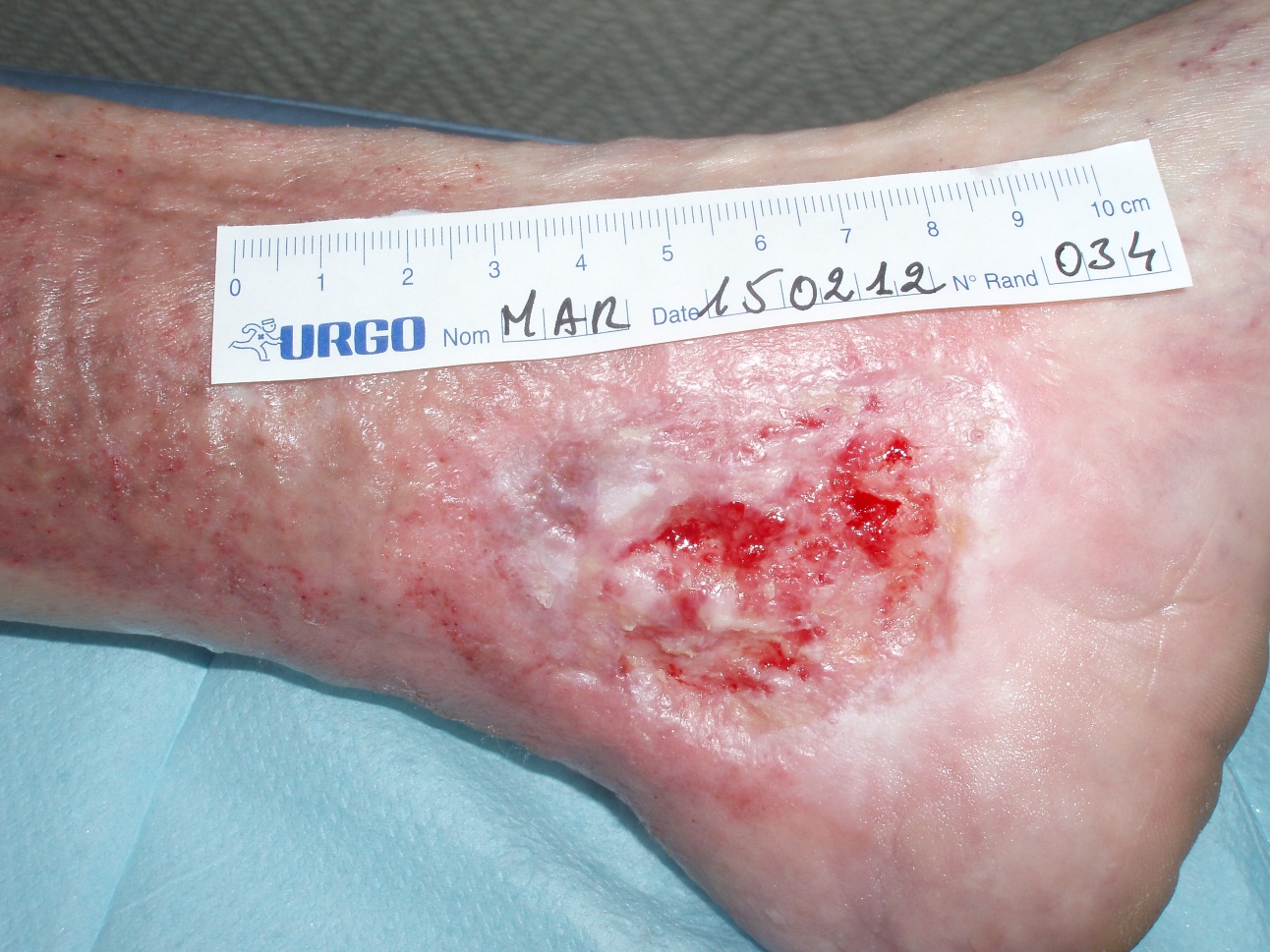 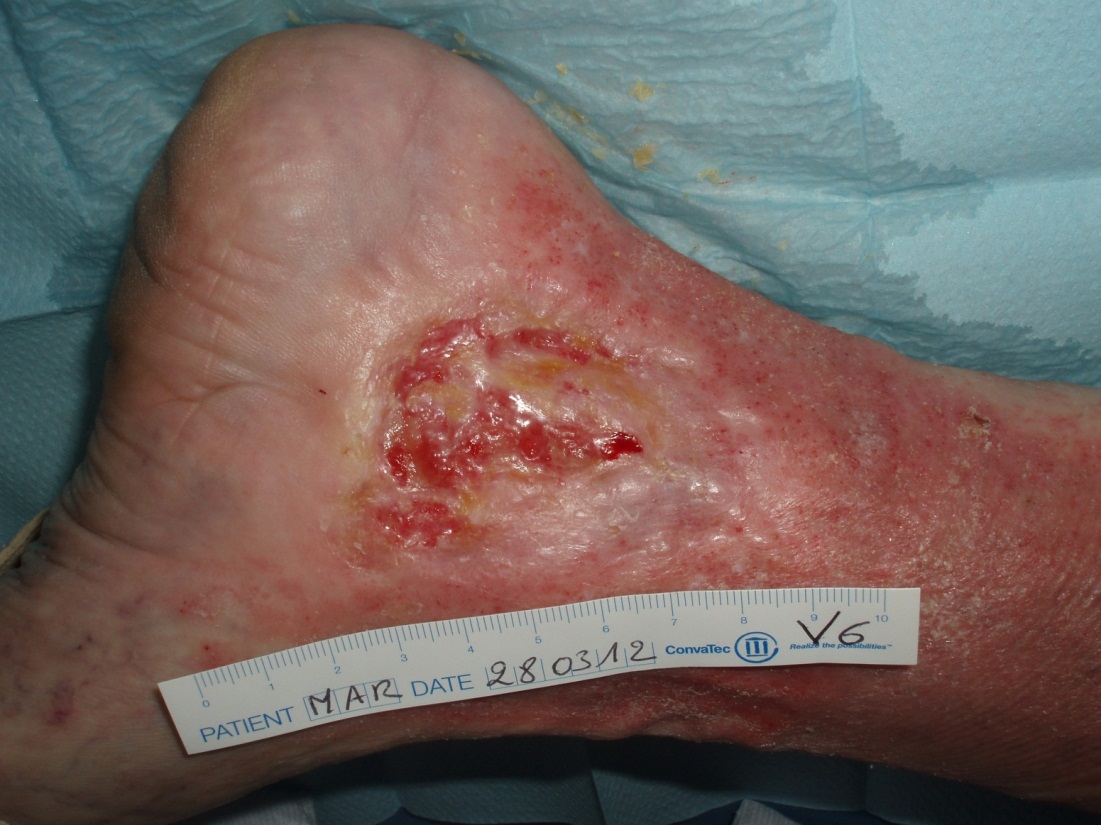 Chirurgie vasculaire30/11/2021
28
VARICES, IVC (2.A.) : Clinique et examens
Les manœuvres cliniques
Manœuvre de Schwarz (percussion de la veine à sa partie haute. La percussion est perçue à la partie basse = incontinence des valvules)
Epreuve de Trendelenburg (drainage des varices par surélévation des MI, puis mise en place d’un garot. Gonflement rapide des veines à l’ablation du Garot en postition debout. )
En pratique, manœuvres remplacées par 1 examen : 			> En position debout		> Confirme le diagnostic, recherche TVP associée		> Permet de faire une cartographie précise
 ECHO DOPPLER VEINEUX +++
Chirurgie vasculaire30/11/2021
29
ANALYSE HEMODYNAMIQUE ECHO-DOPPLER ET ECHO-MARQUAGE
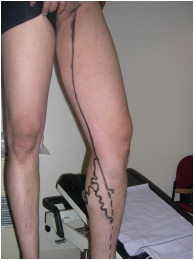 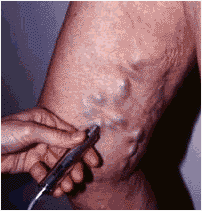 Chirurgie vasculaire30/11/2021
[Speaker Notes: La veille marquage pour traiter à la carte que les segments pathos
Et voir car couché on ne voit plus rien pour les phlebec]
30
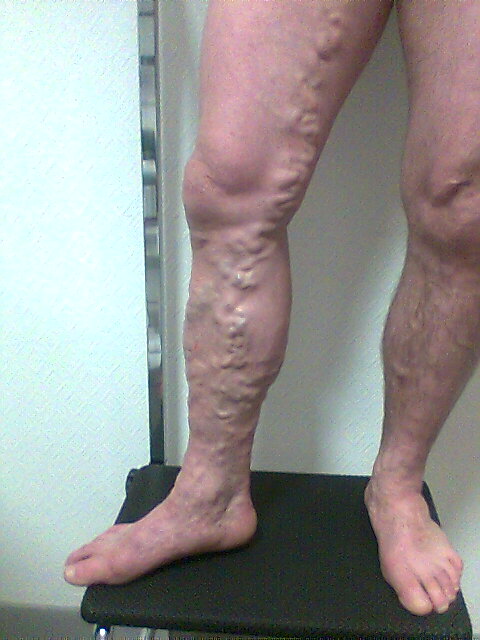 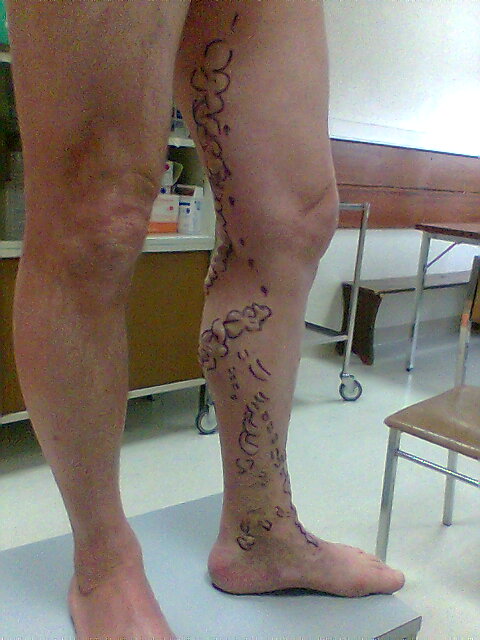 Chirurgie vasculaire30/11/2021
31
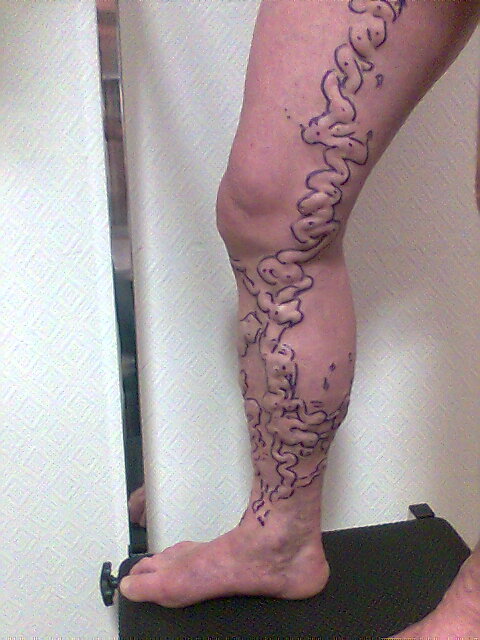 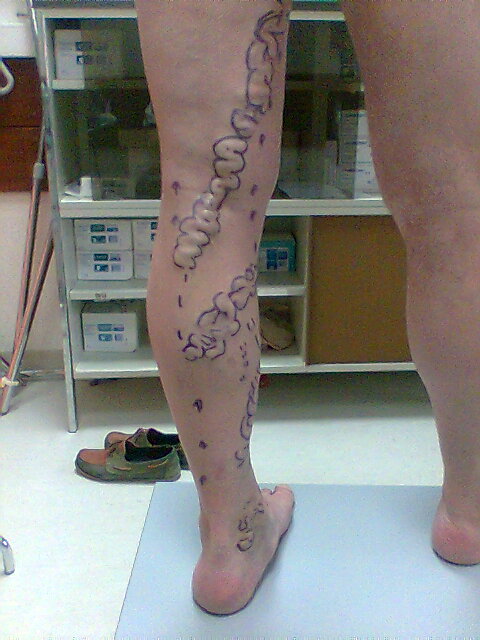 Incontinence GVS, PVS continente
Chirurgie vasculaire30/11/2021
32
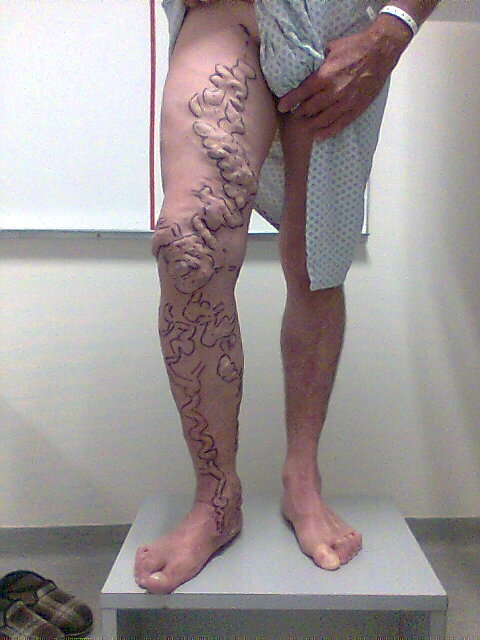 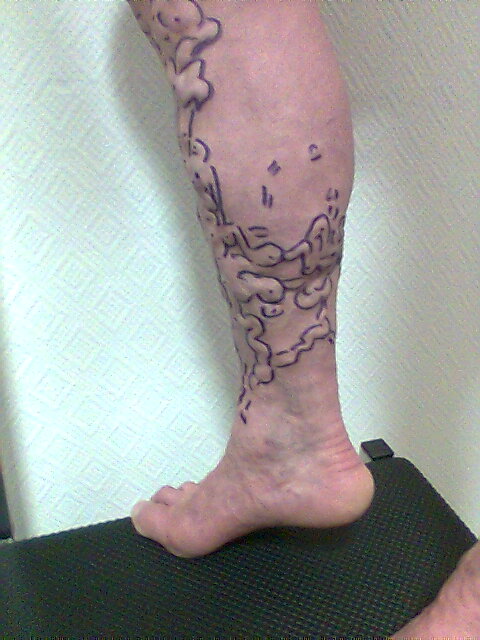 Chirurgie vasculaire30/11/2021
33
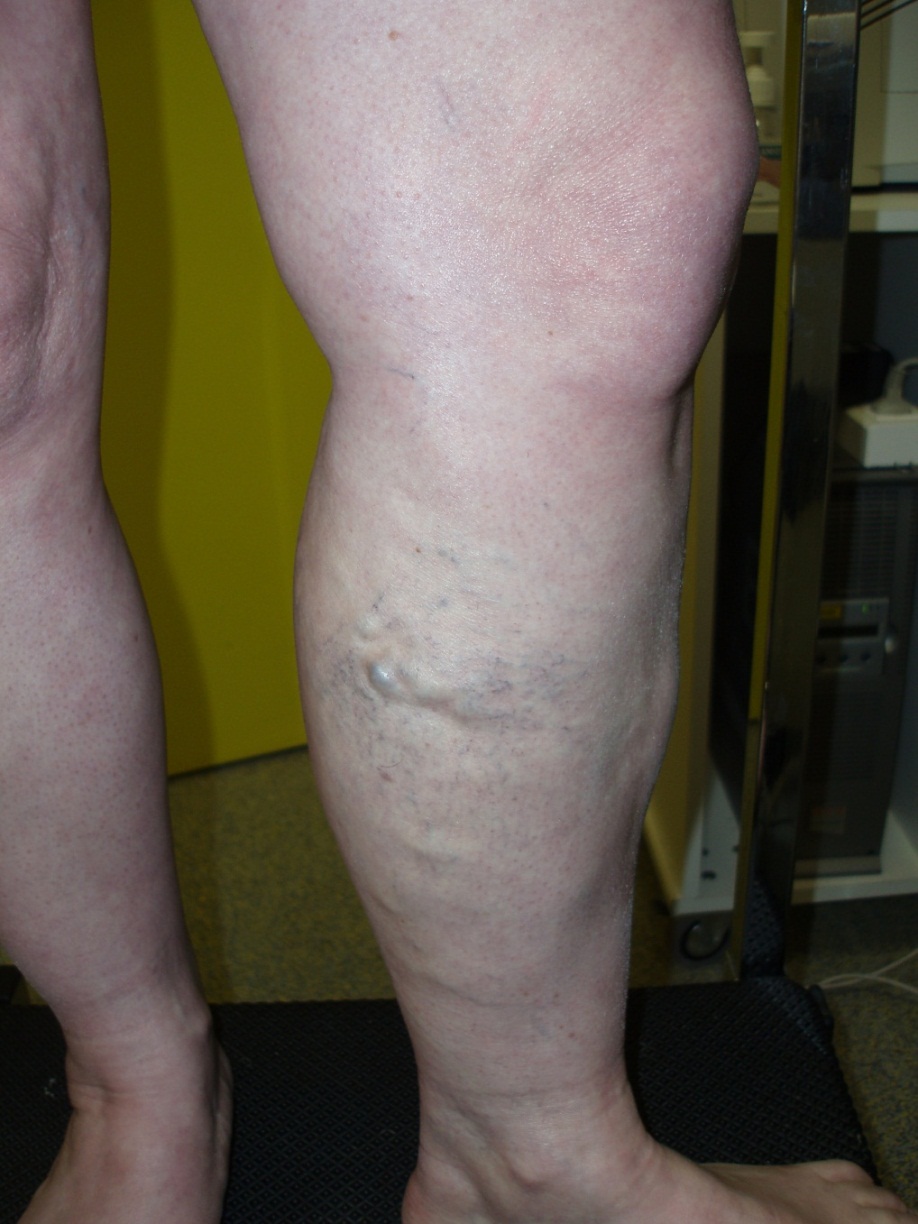 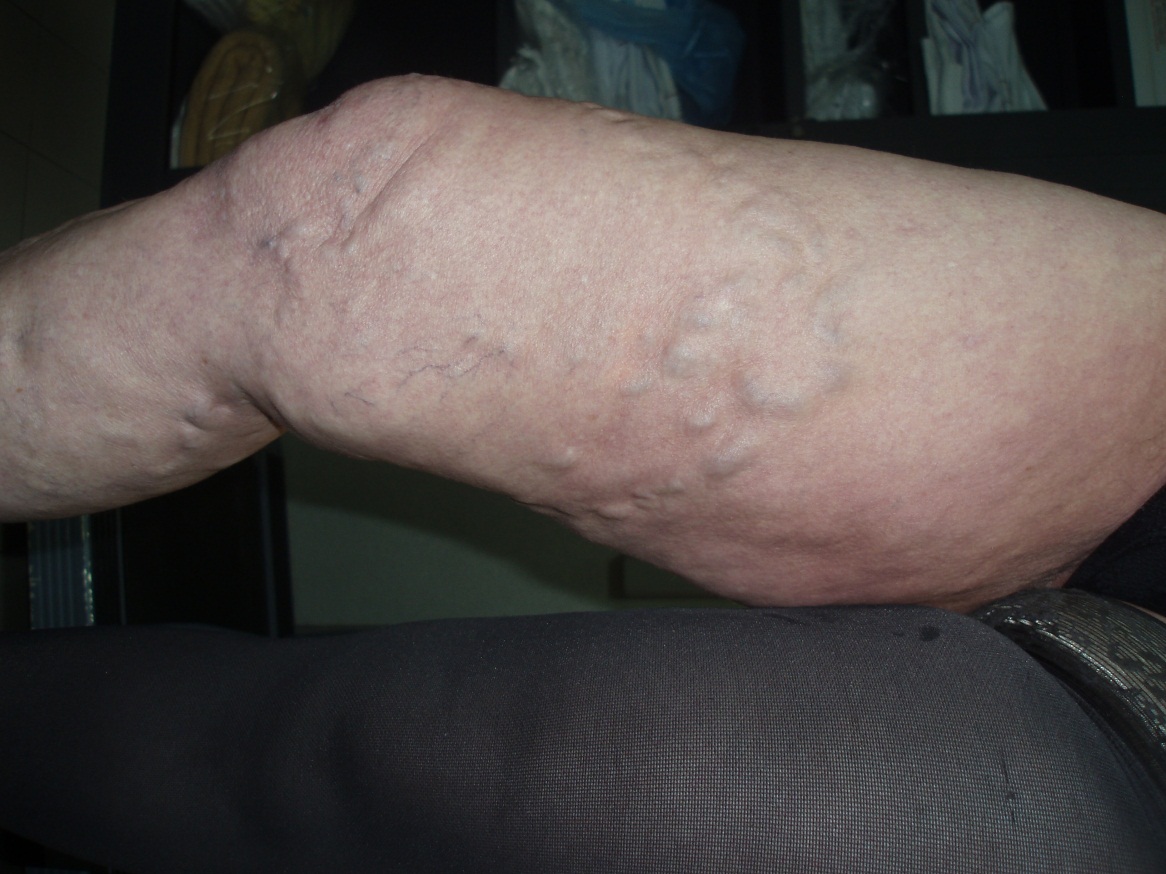 Chirurgie vasculaire30/11/2021
34
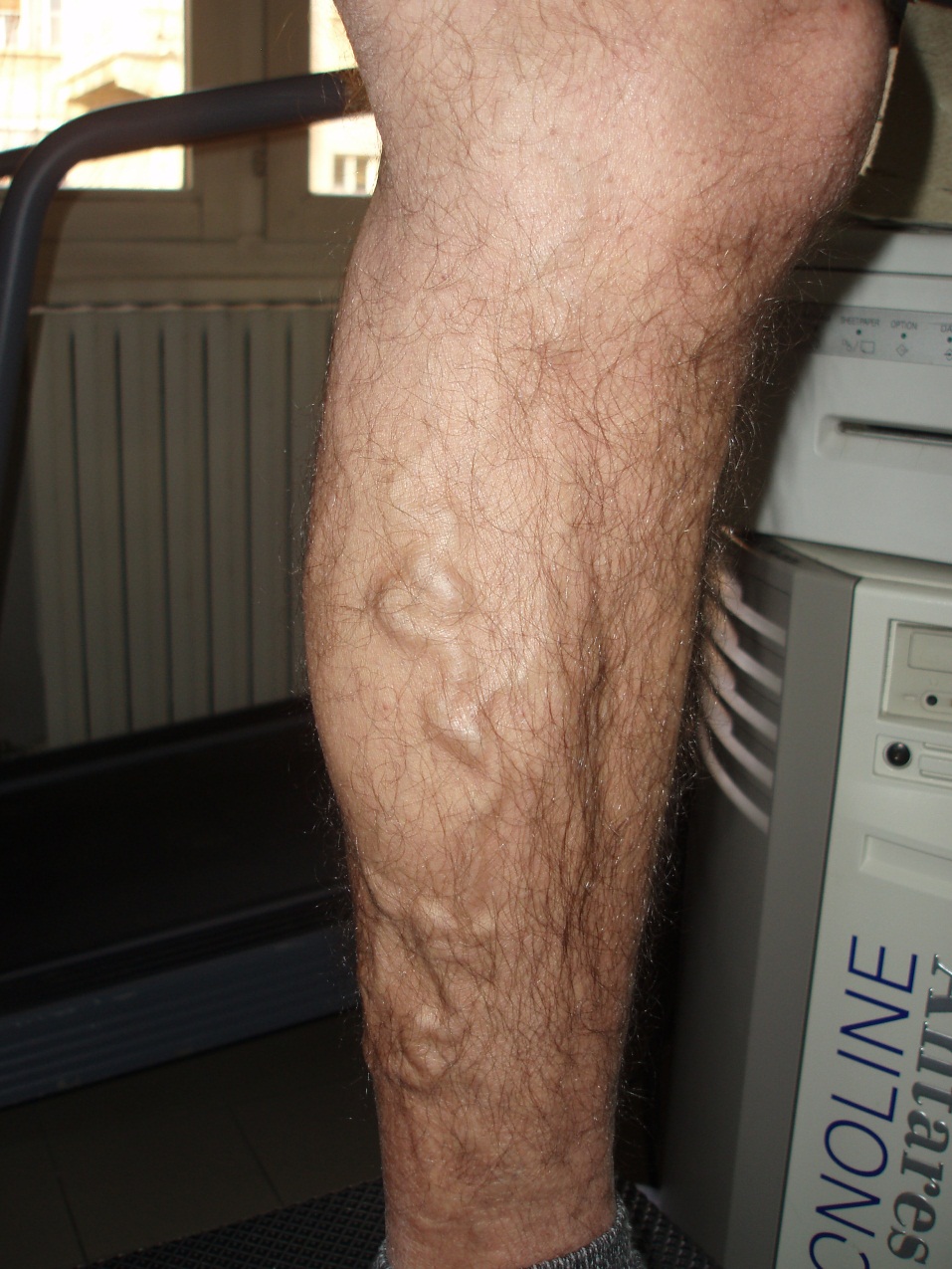 Chirurgie vasculaire30/11/2021
35
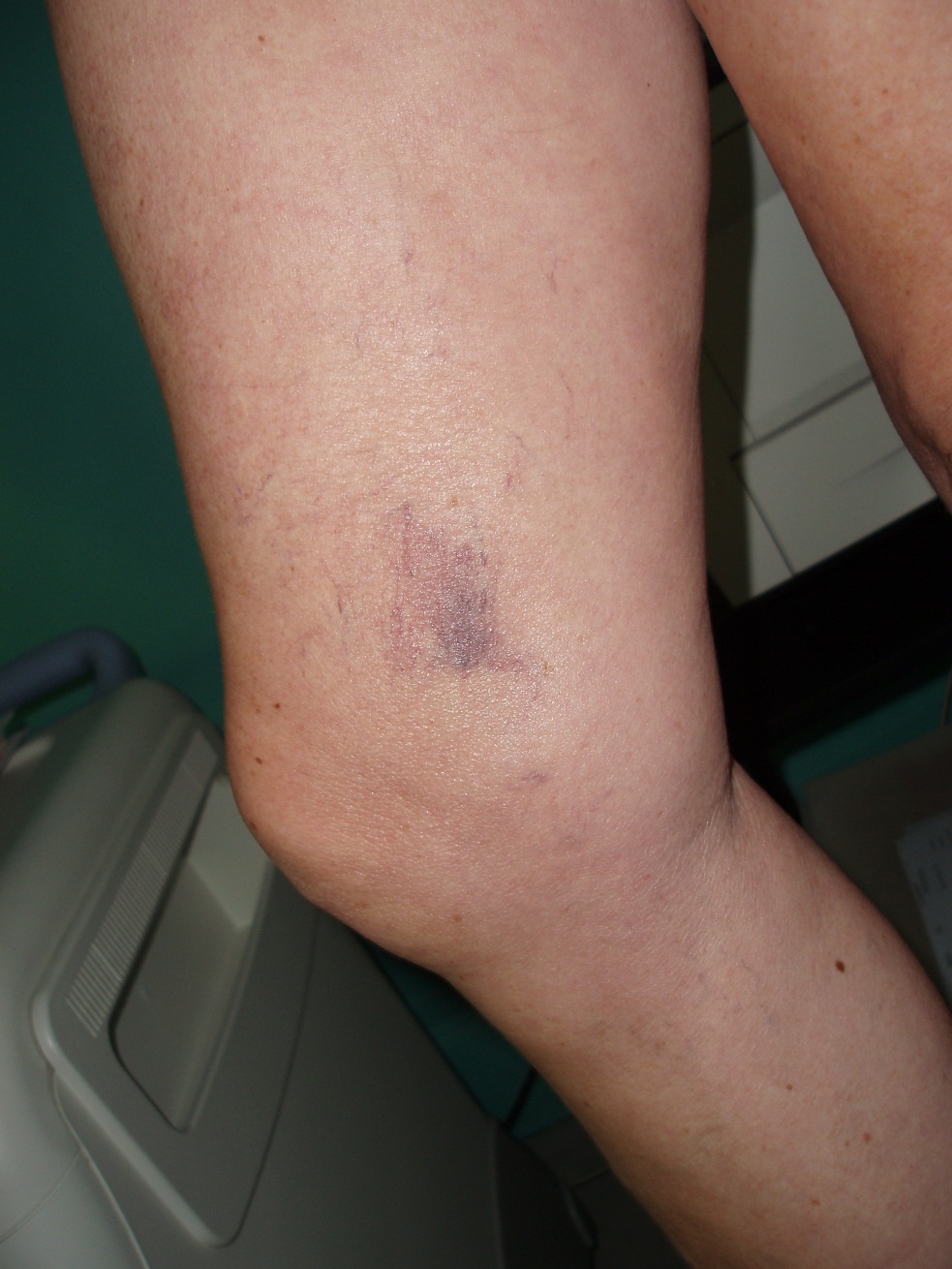 Chirurgie vasculaire30/11/2021
[Speaker Notes: Télangiectasies souvent associées et ça ne disparait pas avec la chir, bien prévenir les gens]
36
VARICES, IVC (2.B.) : Thérapeutique
3 axes du traitement des varices / IVC	1°) Hygiène de vie	2°) Compression élastique	3°) Traitement chirurgical
Traitements médicamenteux (veinotoniques) + Cure thermale : non consensuels…
Chirurgie vasculaire30/11/2021
37
VARICES, IVC (2.B.) : Thérapeutique
Règles hygiéno-diététiques : 	= visent à favoriser le retour veineux
Surélévation des jambes du lit 
Marche régulière
Ne pas croiser les jambes en position assise
Eviter l’immobilité prolongée (debout, assis)
Eviter les bains chauds
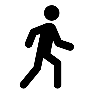 Chirurgie vasculaire30/11/2021
[Speaker Notes: Tout le contraire des facteurs favorisants]
38
VARICES, IVC (2.B.) : Thérapeutique
Contention = Compression élastique
Dès le matin au réveil
Classe II minimum
Contre-indications 
Ischémie critique des MI (IPS < 0.7 ou TcPO2 < 30mmHg)	=> En pratique = ACOMI ou micro-angiopathie diabétique
Thrombophlébite septique
Bandes, bas, collants, …
Niveau de preuve assez faible.
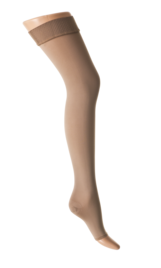 Chirurgie vasculaire30/11/2021
39
CONTENTION
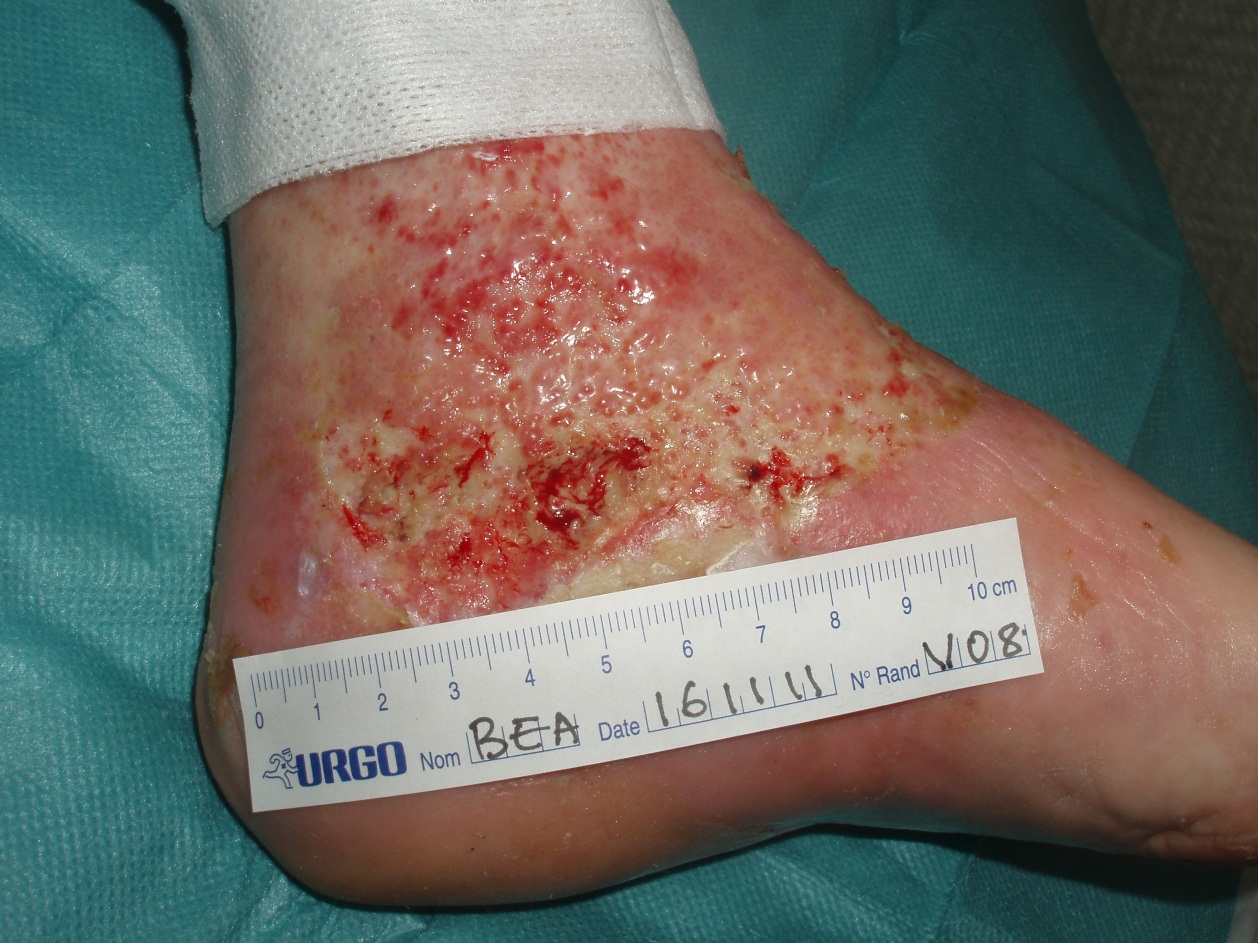 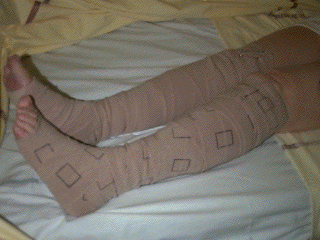 * Cas particulier : SI ULCERE : bande plus simple d’application
Chirurgie vasculaire30/11/2021
[Speaker Notes: Rectangle devient carré pour mettre la bonne tension]
40
CONTENTION
Hargens AR et al, Gravitational haemodynamics and oedema prevention in the giraffe. 

Nature. 1987 ;329:59-60.
Chirurgie vasculaire30/11/2021
[Speaker Notes: Est-ce que vous savez pourquoiles girafes n’ont pas d’ulcères ? Je suis sûr que vous vous posez cette question tous les jours
Papier du NATURE la peau de la girafe est une contention !]
41
VARICES, IVC (2.B.) : Thérapeutique
Traitement chirurgical : 
 Indiqué uniquement si 	GENE ESTHETIQUE 	ou GENE FONCTIONNELLE ++
Chirurgie vasculaire30/11/2021
[Speaker Notes: Dame 80 ans en cs, vous avez une gène non ? Bon bah pas besoin de chir
Ce n’est pas une maladie
Le risque de phlébite ne disparait pas avec la chir
Ulcère apparaiot lentement on peut opérer après]
42
VARICES, IVC (2.B.) : Thérapeutique
Méthodes de traitement : 
	1. Pour les varices
	2. Pour la saphène
Chirurgie vasculaire30/11/2021
[Speaker Notes: Si on traite que les varices ça revient immédiatement car cause non traitée]
43
VARICES, IVC (2.B.) : Thérapeutique
Pour les varices :

SCLEROTHERAPIE
PHLEBECTOMIE AU CROCHET SOUS A.L
Chirurgie vasculaire30/11/2021
44
VARICES, IVC (2.B.) : Thérapeutique
SCLEROTHERAPIE
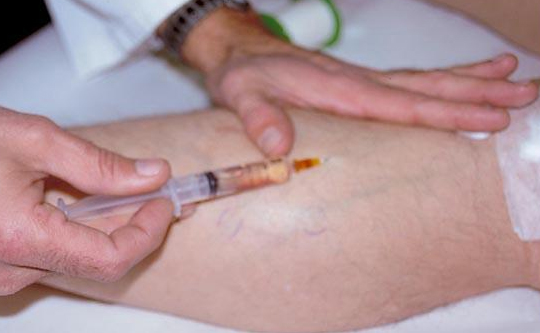 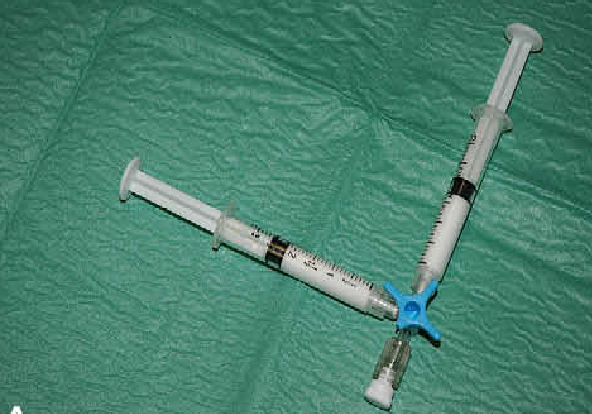 Chirurgie vasculaire30/11/2021
[Speaker Notes: Idée de l’injection d’air comme james bond qd il veut tuer qq’un il injecte l’air dans la jugulaire
Vérifier que pas de FOP avant sclérothérapie]
45
VARICES, IVC (2.B.) : Thérapeutique
PHLEBECTOMIE AU CROCHETSOUS AL
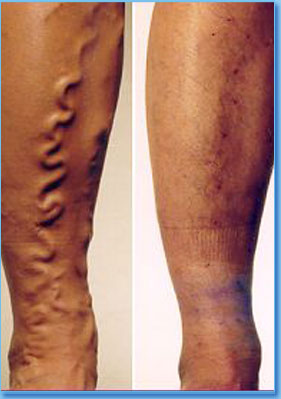 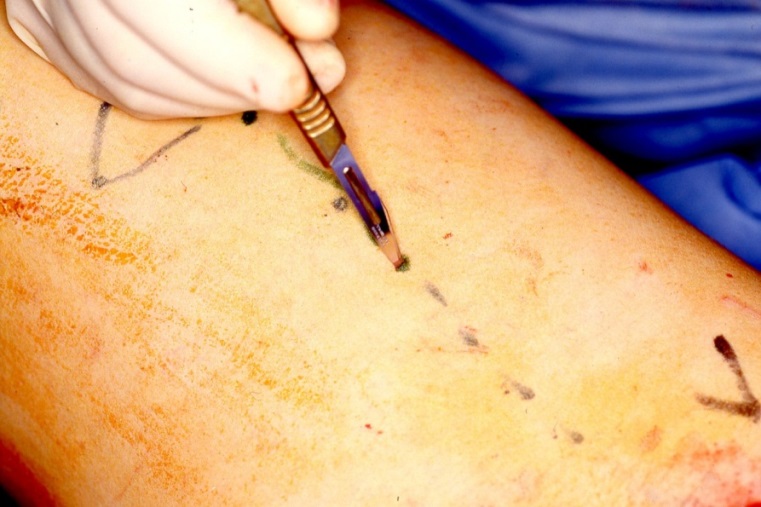 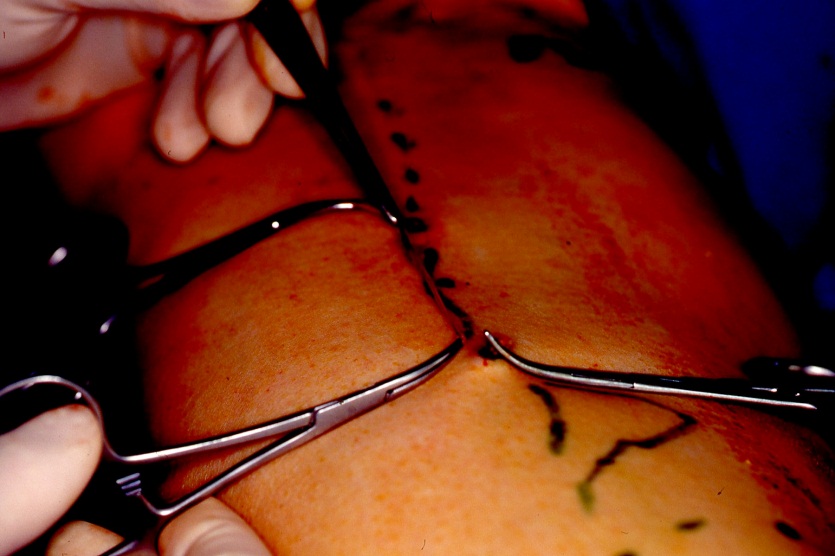 Chirurgie vasculaire30/11/2021
[Speaker Notes: Marche très bien 10 ans]
46
VARICES, IVC (2.B.) : Thérapeutique
Pour la GVS : 
	1. STRIPPING (chir. ouverte)	2. RADIOFREQUENCE	3. LASER	4. Sclérothérapie à la mousse
Chirurgie vasculaire30/11/2021
[Speaker Notes: Stripping la plus ancienne
Plus de gold standard
Gene esthétique donc chir esthétique !!!]
47
RADIOFREQUENCE
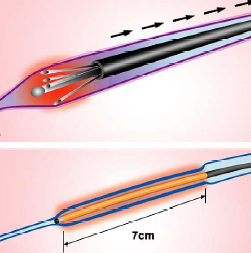 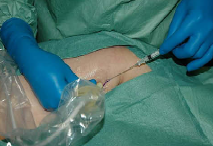 Chirurgie vasculaire30/11/2021
48
VARICES, IVC (2.B.) : Thérapeutique
Efficacité des traitements pour la GVS :
- STRIPPING
- LASER
- RADIOFREQUENCE

Mais SCLEROTHERAPIE A LA MOUSSE
= moins efficace
Efficacité équivalente
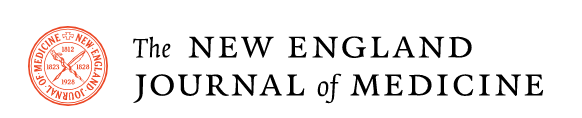 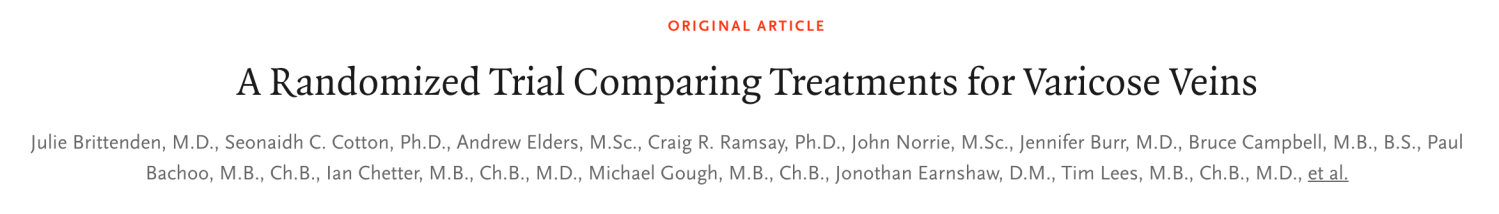 Chirurgie vasculaire30/11/2021
[Speaker Notes: Résultats équivalents pour les 3 prmeiers]
49
INDICATIONS
Si pas de GENE (homme, personnes âgées), et pas de COMPLICATION (peau normale)

	=> RIEN ou CONTENTION
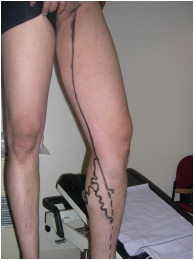 Chirurgie vasculaire30/11/2021
[Speaker Notes: Aucune preuve littérature]
50
INDICATIONS
Dans les autres cas, on regarde la saphène : 

 Saphène incontinente : traitement de la saphène (Laser, RadioF, Stripping) + Traitement des Varices (Sclérose / Phlébectomie)
→ Saphène continente : Traitement des varices seul (Sclérose / Phlébectomie)
Chirurgie vasculaire30/11/2021
51
VARICES, IVC (2.B.) : Thérapeutique
* Cas particulier : Femme jeune, sans enfant, avec GENE ESTHETIQUE

→ PHLEBECTOMIES ISOLEES
→ Tt DE LA SAPHENE APRES LES                       GROSSESSES (risque de récidive +++)
Chirurgie vasculaire30/11/2021
[Speaker Notes: Pas d’étude mais notre avis c’est ça, phlébectomie tranquille 10 ans et après on traite la saphène]
52
VARICES, IVC (2.B.) : Thérapeutique
* Cas particulier : Ulcère Veineux
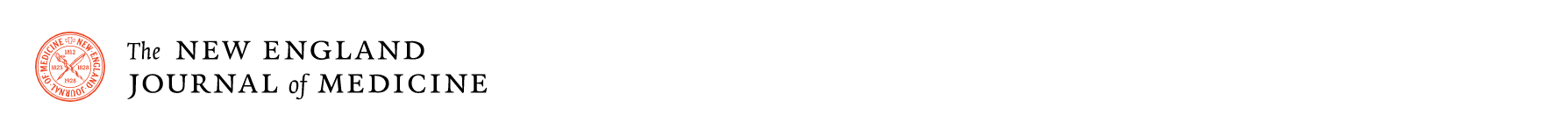 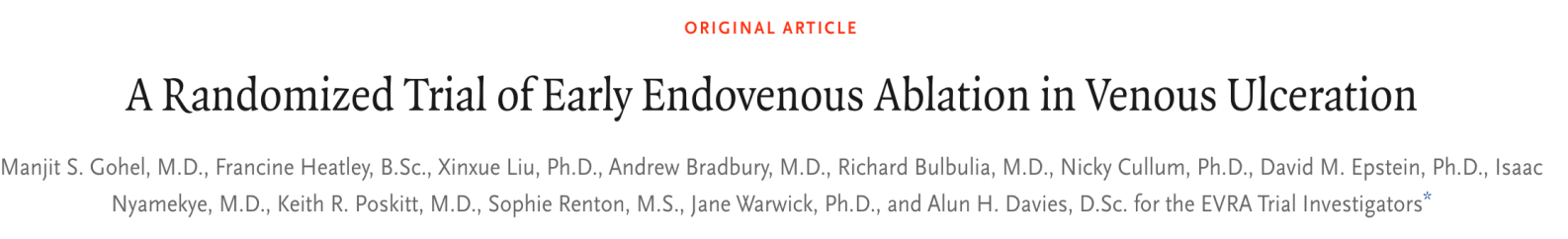 “ La réalisation précoce d’une radiofréquence permet une cicatrisation plus rapide, et moins de récidive d’ulcère qu’un traitement différé.”
Chirurgie vasculaire30/11/2021
[Speaker Notes: Pour le cas particulier de l’ulcère en cours
Randomisé radiofréquence versus contention donc RF à faire si ulcère]
53
VARICES, IVC (3.) : Complications
Complications aiguës des Varices : 1. Thrombose veineuse superficielle.	= banale, mais doppler systématique pour 	rechercher une TVS extensive à la veine fémorale 				(rare, = équivalent de TVP)2. Hémorragie / Rupture de Varice	= peu risquée même si parfois impressionnante… 	 Traitement = surélévation + compression
Chirurgie vasculaire30/11/2021
[Speaker Notes: Souvent que HBPM maintenant
Crossectomie suvetage possible et simple]
54
VARICES, IVC (3.) : Complications
Complications chroniques des Varices  Complications cutanées causées par la stase veineuse. (voir Clinique) Stade ultime = Ulcère veineux
Chirurgie vasculaire30/11/2021
55
POINTS IMPORTANTS
Point 1  : différencier varices primitives et secondaires
Point 2 : avant de « sacrifier » la grande veine saphène, vérifier l’absence d’artériopathie qui pourrait nécessiter ultérieurement un pontage distal.
Chirurgie vasculaire30/11/2021
49
POINTS IMPORTANTS
Primitive ou secondaire ?
Bilan par écho doppler veine superficielle / profonde / perforante
Complications :
Rupture
Thrombose
Cutanée (eczéma, dermite, hypodermite)
Ulcère par incompétence GVS :
 contention pour guérir l’ulcère
 chirurgie pour éviter la récidive.
Mesure de l’IPS et  étude facteur de risque :
 GVS ( = matériel de pontage =>ne pas le supprimer sans réfléchir)
Incontinence GVS 
Tt par éveinage ou endovasculaire (haute fréquence, laser)
Chirurgie vasculaire30/11/2021
57
MOTS EN ANGLAIS
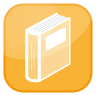 Word 1: varicose veins. Great saphenous vein, Small saphenous vein
Word 2: venous ulcers
Chirurgie vasculaire30/11/2021
58
REFERENCES
Liste des références de l’enseignement du jour
Site Officiel du Collège des Enseignants de Médecine Vasculaire : 
          http://www.angioweb.fr/
Chirurgie vasculaire30/11/2021
52
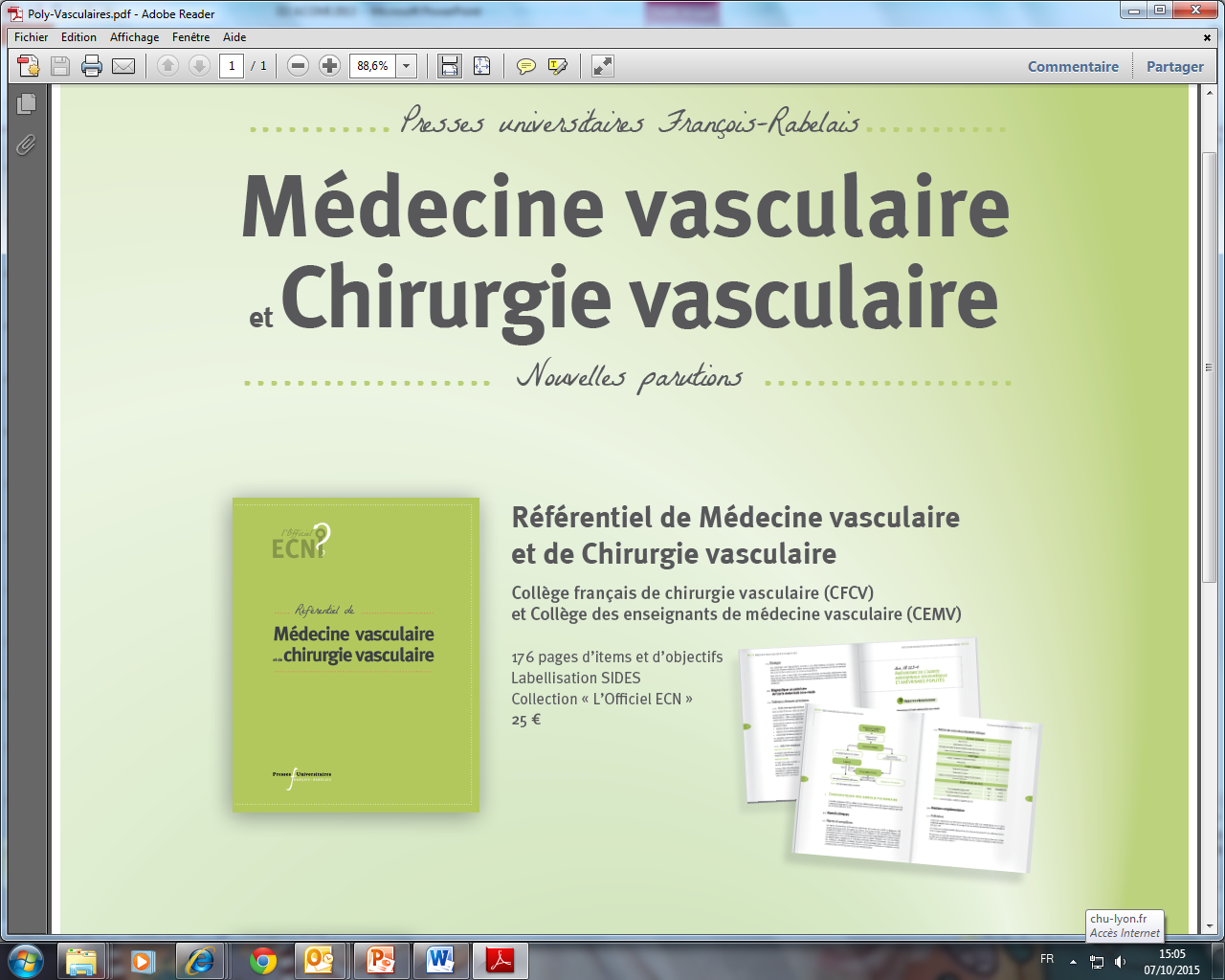 53
Des questions ?
Dr DELLA SCHIAVA Nellie
nellie.della-schiava@chu-lyon.fr
Chirurgie vasculaire 
Hospices civils de Lyon
14/11/2022